Families Across the Lifespan

Interpersonal Studies
The Family Life Cycle
Roles
Acquired roles
Character roles
Given roles
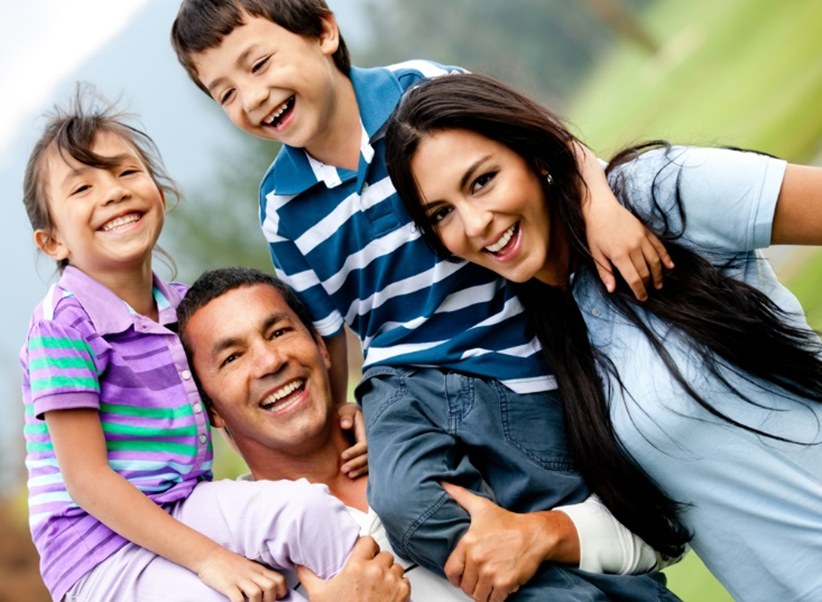 Beginning Stage
Adjusting to married life
Completing an education
Starting a home
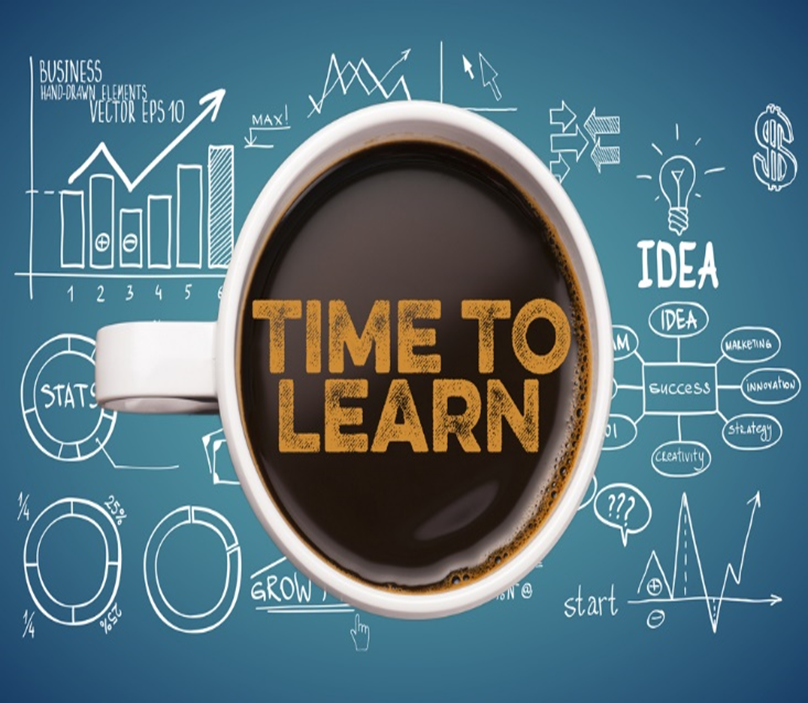 Childbearing Stage
Parenting Stage
Children leave the home
Adjusting to the “empty nest”
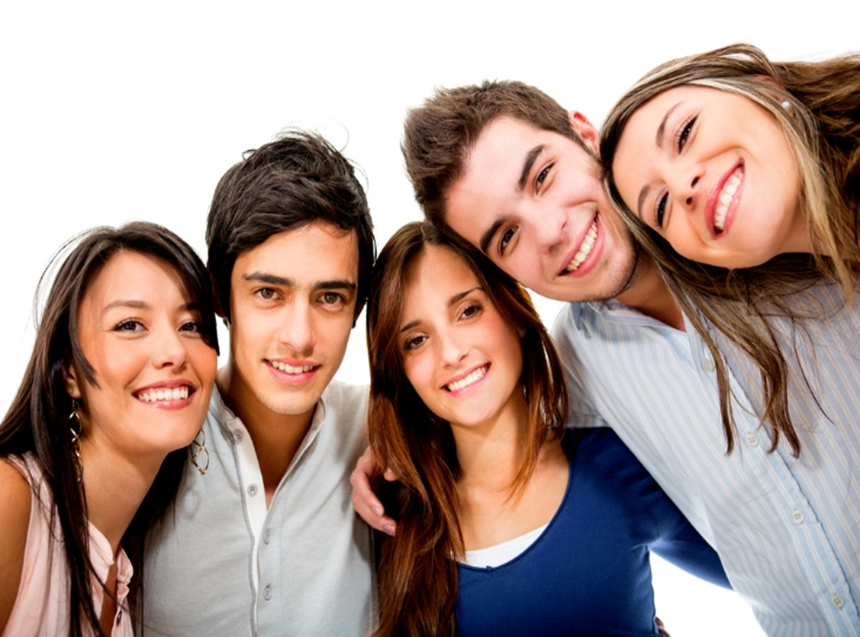 Mid-Years Stage
Aging Stage
Grandparenting
Health issues
Retirement
Travel and hobbies
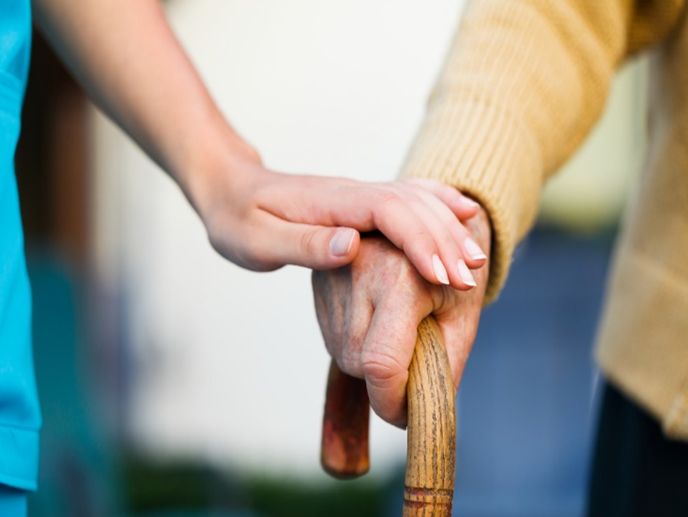 What responsibilities do you have as a family member?
Rights and Duties of Parents
Maintaining Good Family Relationships
Extreme Emotions
Review
Describe roles and responsibilities in the beginning stage.
Describe the roles and responsibilities in the launching stage.
Explain how an individual may be in a combination of several stages at once.
According to the state of Texas, what are some of the rights and duties of parents?
Why is it important to maintain a healthy relationship among family members?
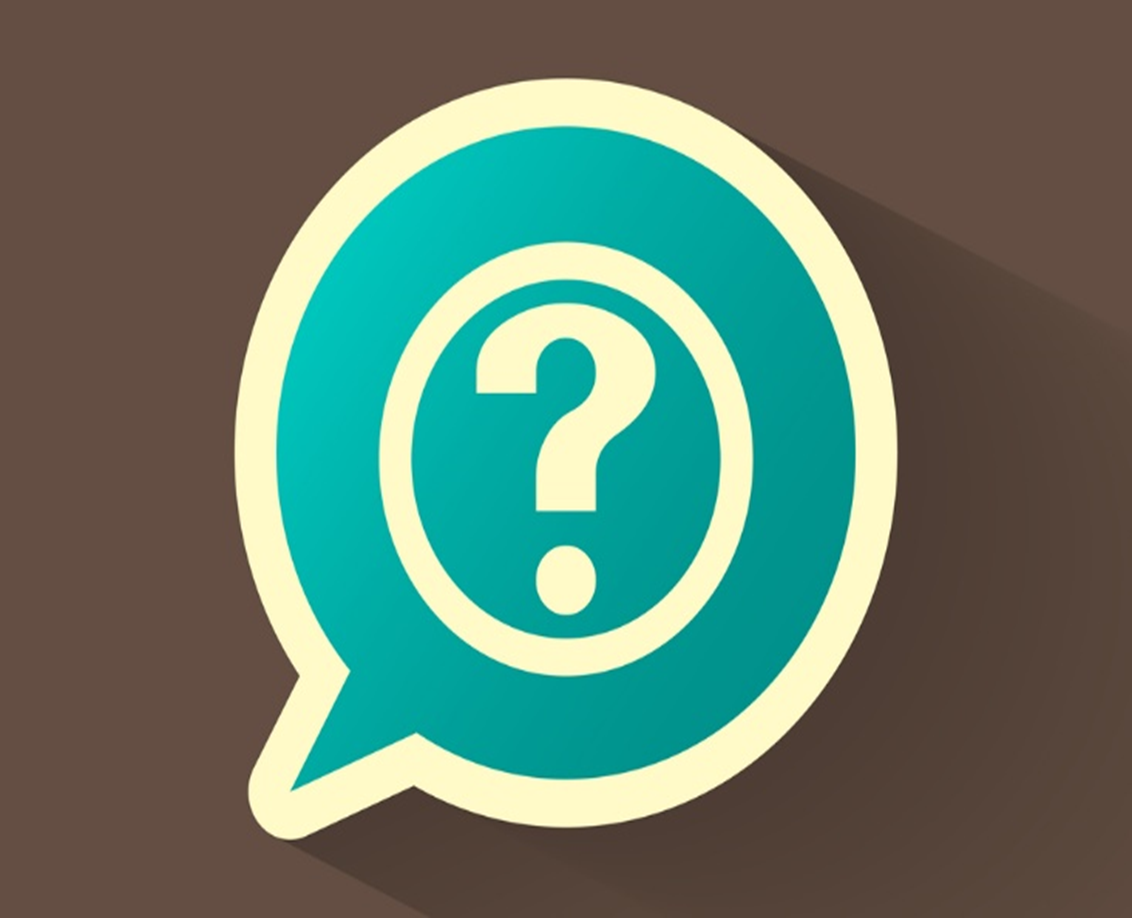 References and Resources
Images:
Photos obtained through a license with Shutterstock.com™. (All photos on slides)
Textbooks:
Johnson, L. (2010). Strengthening family & self. (6th ed.). Tinley Park, Illinois: The Goodheart-Willcox Company. Inc.
Websites:
State of Texas
Family Code Chapter 
http://www.statutes.legis.state.tx.us/Docs/FA/htm/FA
University of Nebraska
 Families Across the Lifespan: The Normal, To-Be-Expected, Satisfactions and Challenges Couples and Families Experience
 http://ianrpubs.unl.edu/live/g2124/build/g2124.pdf
References and Resources
Websites:
Web MD
Family Life Cycle – Topic Overview.
http://www.webmd.com/children/tc/family-life-cycle-topic-overview
YouTube™:
Laura Kastner: Extreme Emotions
 Dr. Kastner discuss extreme emotions in extreme thoughts and avoiding the negativity track again.
 https://youtu.be/eCskmRQA-xY